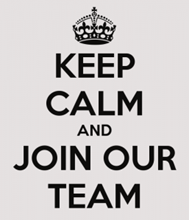 Hackleton Parish Council has a vacancy for a Parish Councillor

Expressions of interest are welcomed from anyone who is over 18 years old.

As a councillor representing your community you will help keep it a great place to live work & play.  You will be supported in your role and will be expected to undertake training.  You should be comfortable working electronically.  You should have a positive outlook and a can-do attitude and be willing to work as part of a team.

If you are interested in joining the council please contact the Clerk Alison Benson for more information at clerk@hackletonparishcouncil.gov.uk or 07464 429630.

Hackleton Parish Council currently meets in the evening on the second
 Tuesday of each month .  If you care about our community and would like to help make a real difference then why not

Become a Parish Councillor!